MALL Nyhetspresentation
På följande bilder ska orange text ersättas med rätt information och grå text ska vara kvar.
Produktserie xx alt. produktnamn xx
Pris/fp, storlek/varunummer/EAN
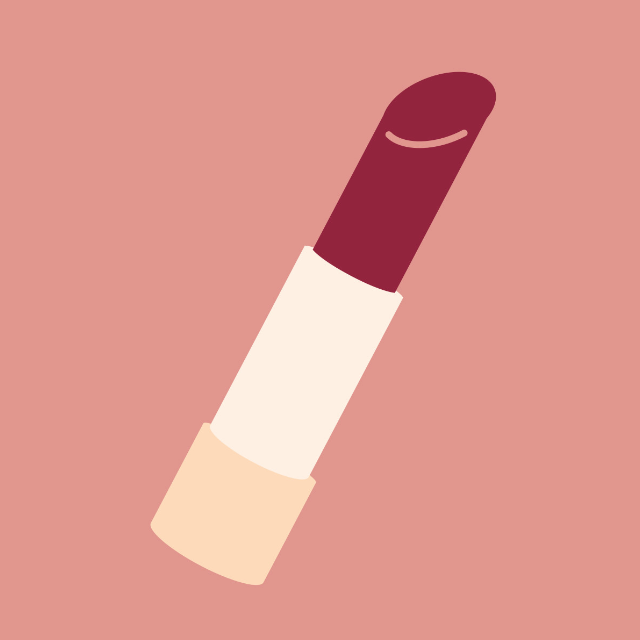 Fakta
Kort beskrivning av produkt. Vad är unikt med produkten jämfört med övriga konkurrerande produkter. 

Syfte
Vad tillför produkten till Kronans ”ansikte”/”hår”/”kropp” kategori.

Produktfördel/säljargument:  
Korta säljargument/tips till personalen som stöd till deras kundmöten.
Produktbild/produktbilder
[Speaker Notes: Instruktion:

Kosmetiska produkter, livsmedel och handelsvaror

Detaljerad information om en produktserie eller i förekommande fall en enskild produkt men ändock på en övergripande nivå

Hänvisa till produktsidan på kronansapotek.se och ev e-utbildning från leverantören i SF

Tips! Lyft gärna upp produktfördelar för de mest marginalstarka]